Multi-Harmonic Bunched Electron Sources
Vadim Jabotinski and Alexei Kanareykin
Euclid TechLabs 
Gaithersburg, MD	Chicago, IL
MEIC Collaboration Meeting Spring 2015
Jefferson Lab • March 30-31, 2015
Outline
Multi-Harmonic Excitation of Emission

Normal Conducting Magnetized Electron Source

Superconducting Source

Multi-Harmonic Linearization

Modeling, Simulations, and Software tools

Summary
2
1st reduced-length accelerating cell
RF excitation
650…3000 MHz 
+ harmonics
Multi-Harmonic Bunched Electron Gun
Concept
Thermionic cathode
Option: FE cathode
Option: Gap-cavity tuned   
              to 3rd harmonic
Shorter bunch duration	Injection phase	Temporal profile
3
Multi-Harmonic Excitation of Emission
Thermionic and FE:      Harmonics allow shorter bunch length
Gating the emission with the
 1st and 3rd harmonics.
Gating the emission with the
 1st harmonic (conventional IOT)
4
Emittance compensation solenoids
Downstream   
 acceleration,  
 compression,
 EEX to round   
    ex,n/ey,n/ez,n
<0.15/0.15/10
Normal Conducting Magnetized Source
Skew quadrupole
triplet
Magnetization coil
Accelerating cells
Multi-harmonic
linearizer
RF excitation
650…3000 MHz +
harmonics
Thermionic : High-peak current, high-bunch charge, low-emittance
Thermionic cathode
R~0.5-4 mm
0.1-2 nC
Option: FE cathode
12 keV
0.3 MeV
8 MeV
7 MeV
2-30 ps rms
Round beam
E-spread min.
7 MeV
2-30 ps rms
Flat beam
e uncorrelated
Option: Tuned to the 3rd  harmonic
ex,n/ey,n/ez,n    (mm)     1.22/1.22/0.15     0.15/10/0.15
5
Emittance compensation solenoids
Downstream   
 acceleration,  
 compression,
 EEX to round   
    ex,n/ey,n/ez,n
<0.15/0.15/10
Normal Conducting Magnetized Source
Skew quadrupole
triplet
Magnetization coil
Accelerating cells
Multi-harmonic
linearizer
Photocathode : High-peak current, high-bunch charge, low-emittance
Photocathode
Can emit spin-polarized e-beam
Needs laser
0.6 MeV
8 MeV
7 MeV
2-30 ps rms
Round beam
E-spread min.
7 MeV
2-30 ps rms
Flat beam
e uncorrelated
ex,n/ey,n/ez,n    (mm)     1.22/1.22/0.15     0.15/10/0.15
6
Emittance
compensation
solenoids
Superconducting Source
SRF ½-cell
SRF cells
Multi-harmonic
linearizer
RF excitation
650…3000 MHz +
harmonics
quadrupoles
High-average current, CW, high-bunch charge, low-emittance
Thermionic cathode
R~0.5-4 mm
Option: FE cathode
12 keV
0.5 MeV
EXIT: 7 MeV
2-30 ps rms
Flat beam
e uncorrelated
Option: Tuned to the 3rd  harmonic
7 MeV
DE-min.
8 MeV
2-30 ps rms
Round beam
7
Formation of bunched electron beam
solenoid
1st reduced-length cell
b
5-20 mm
0.48

0.36

0.24

0.12

0
Aperture
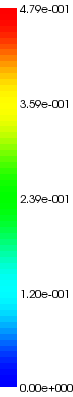 RF excitation
650 MHz +
3rd harmonic
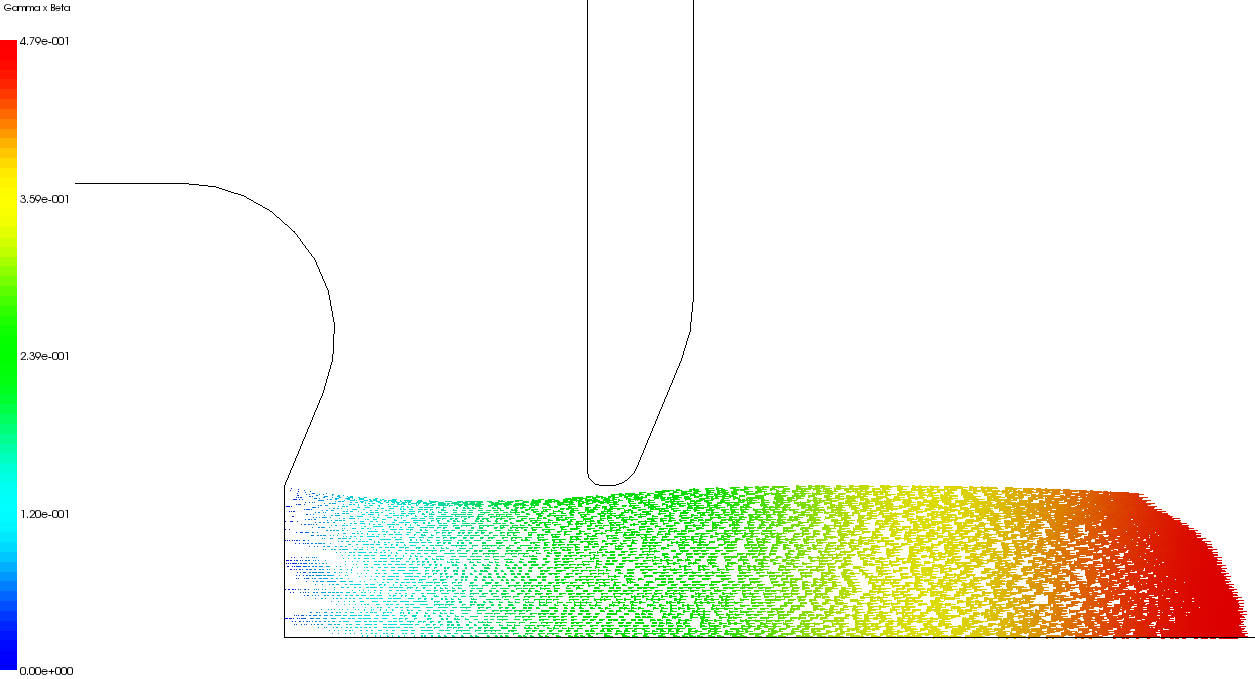 Cathode
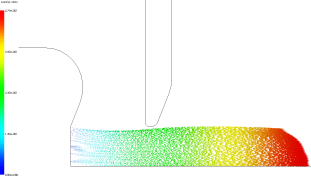 Beam axis
R=0.5 mm     Eacc=30 MV/m     B=0.4 T     je=120 A/cm2     e RMS Norm=2 mm
8
Effect of Injection Phase and 
3rd Harmonic Linearization
Effect of the injection phase
Red – for acceleration
Blue – for bunch compression
3rd harmonic linearization
Higher harmonics reduce DE
9
Bunch induced current and phase space
Bunch current after the 1st cell
r-r’ phase space
10
Modeling, Simulations, Software tools
New physics models with Advanced codes
RF solver	  Analyst     AWR / National Instruments

Particle emission and transport
MICHELLE	Leidos (formerly SAIC)

Advanced meshing facility
Visualization
User friendly interface
Parallel computing, handling large meshes
Variety of emission models, thermal effects
Some models: 
     FE, breakdown, plasma, multi-particle and beam systems
11
Summary
Multi-harmonic emission excitation in combination with magnetized electron beam can be the approach to higher-quality electron bunches

Higher order harmonic linearization reduces the bunch energy spread and thus the phase space volume

Normal-conducting configuration is good for pulsed regimes with high-peak current bunches

Superconducting configuration is good for CW regimes with high-peak and high-average current bunches

We develop and implement our new physics models into advanced simulation codes
12